NMMT AC BUSIMAGES
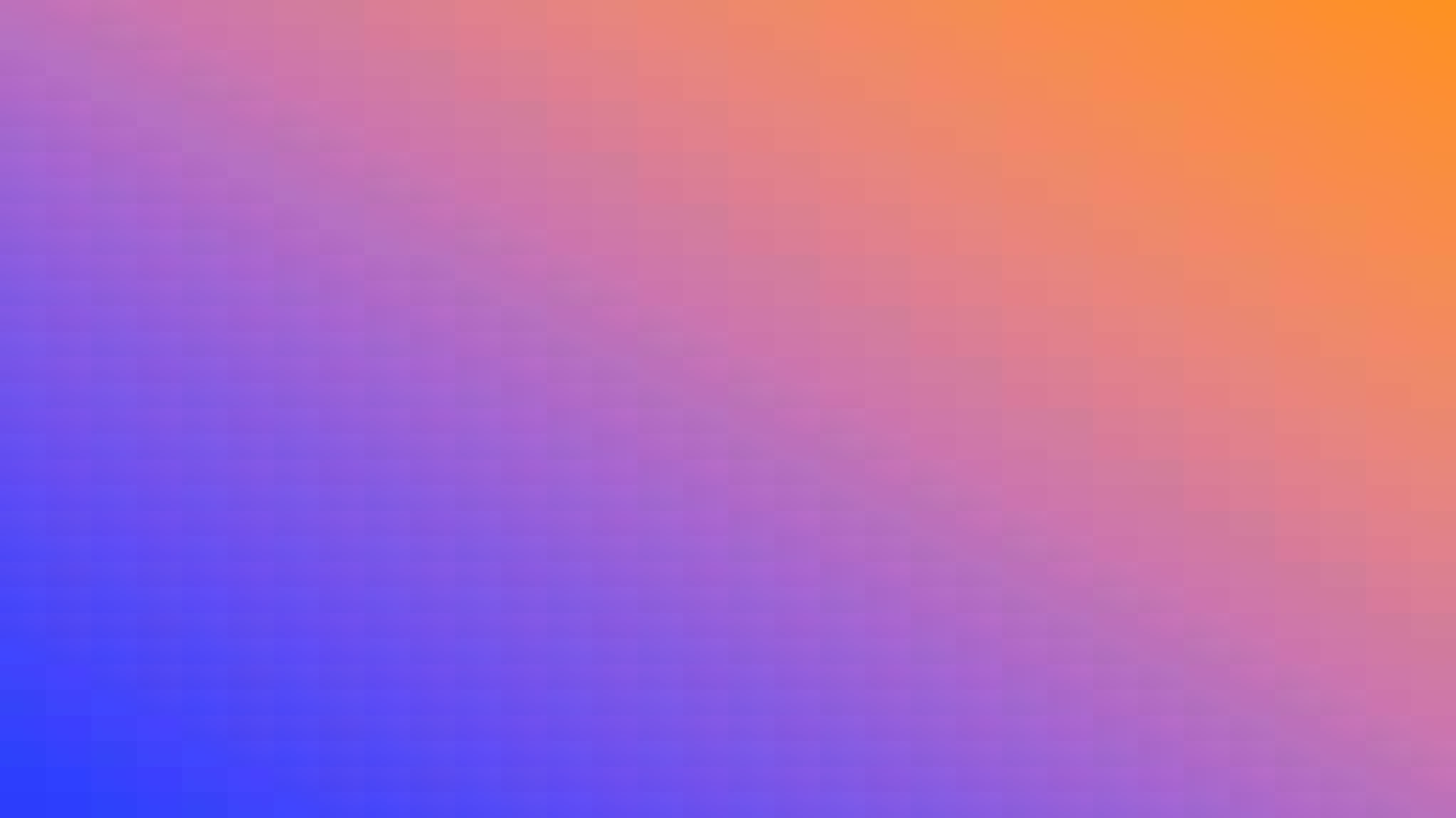 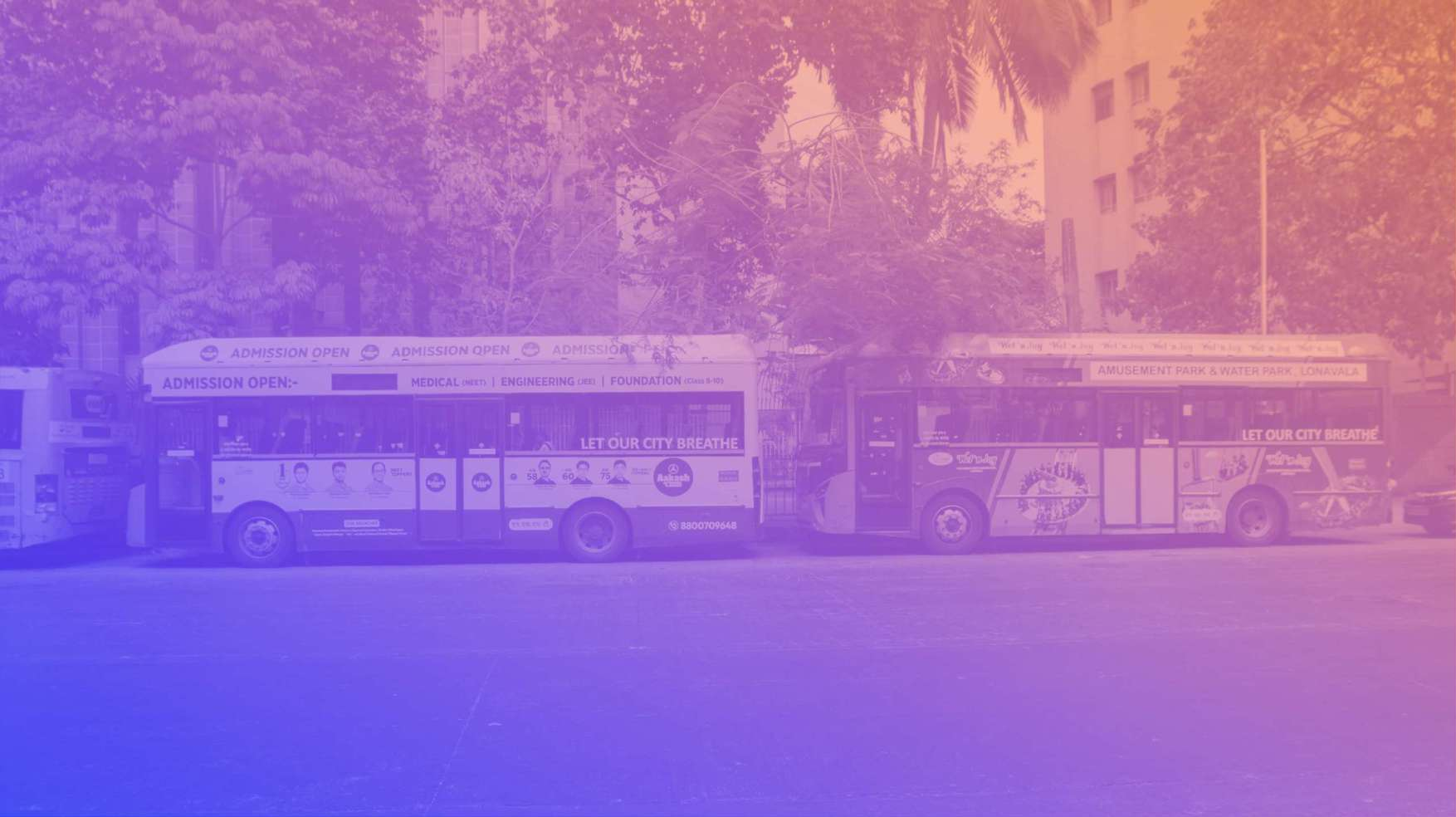 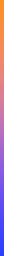 NMMT9 METERELECTRIC BUS
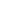 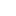 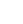 Bus Images
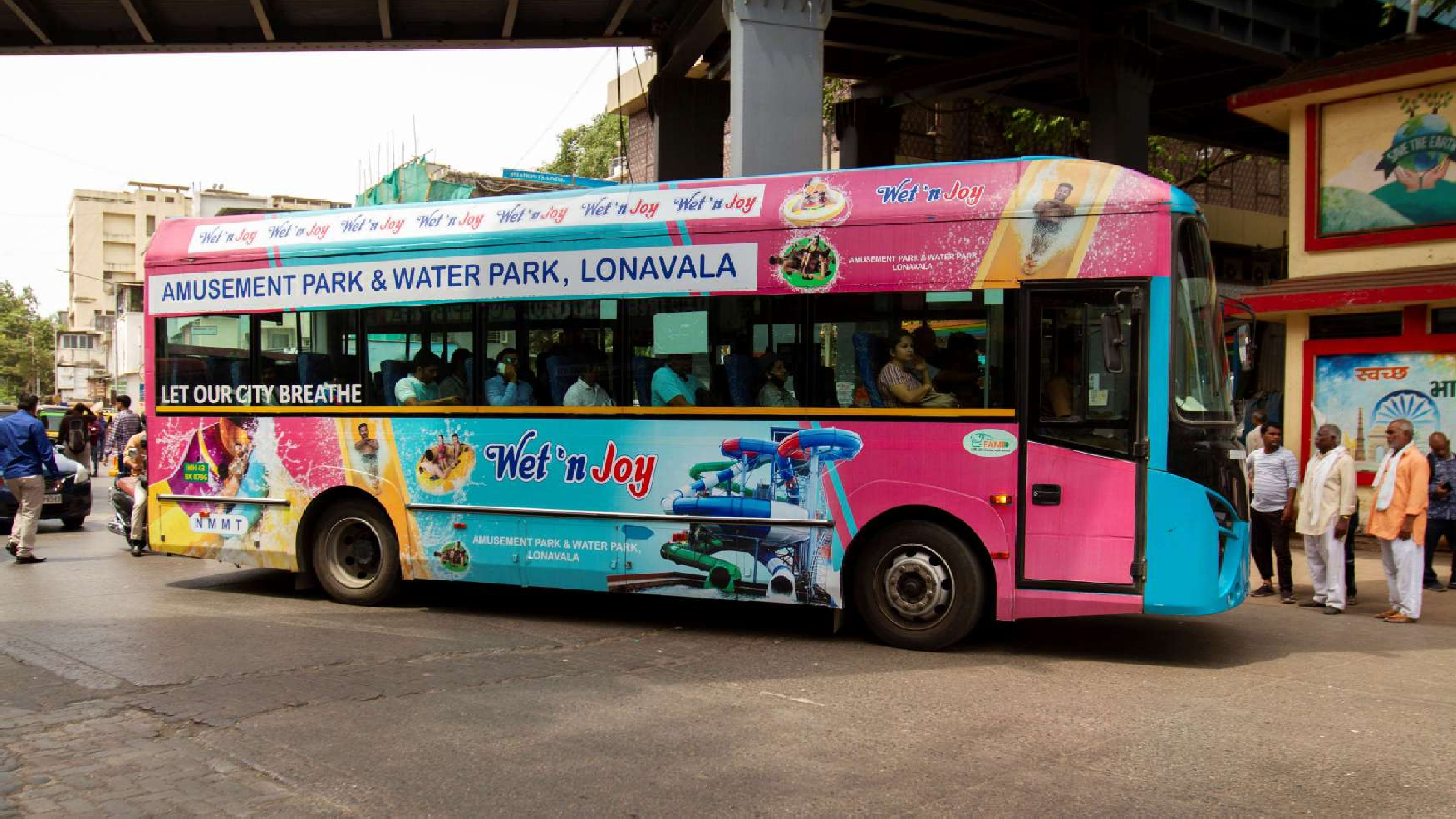 DRIVERSIDE
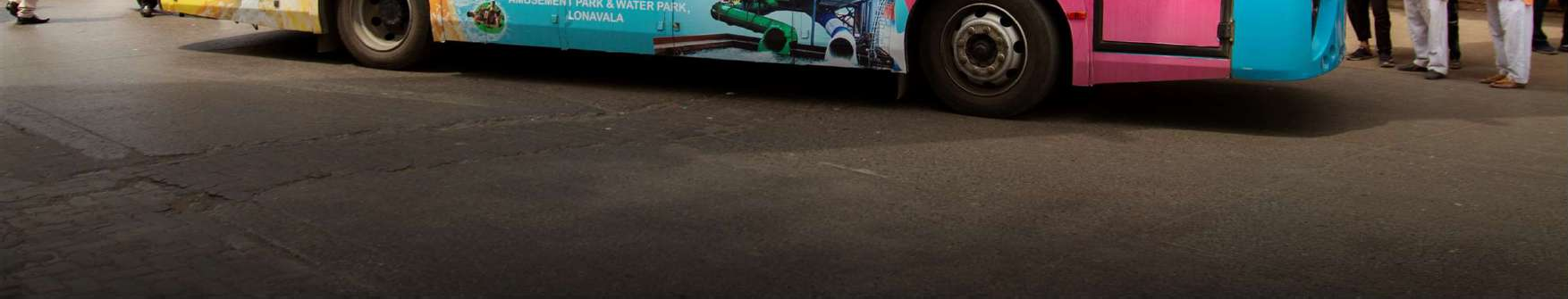 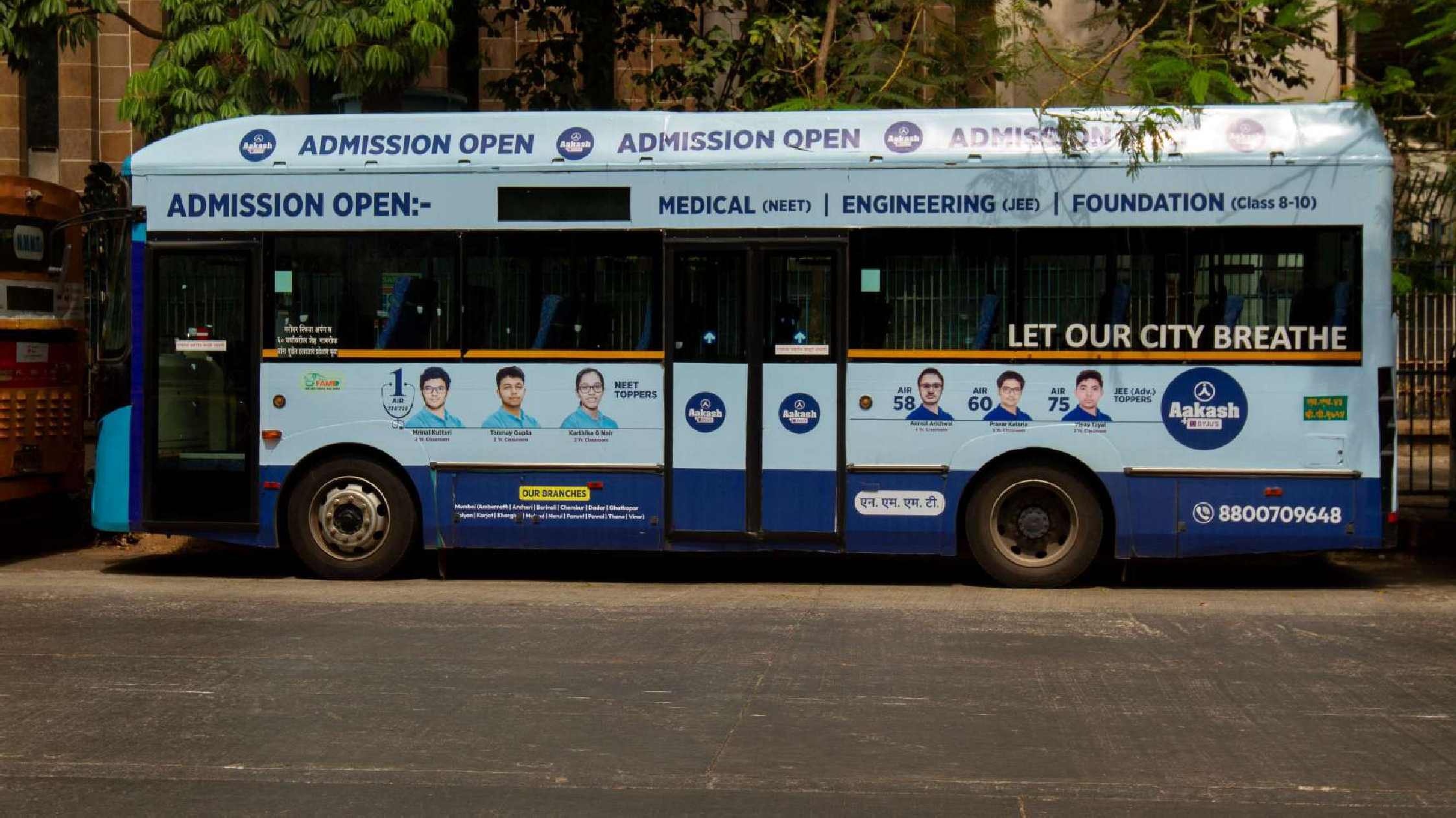 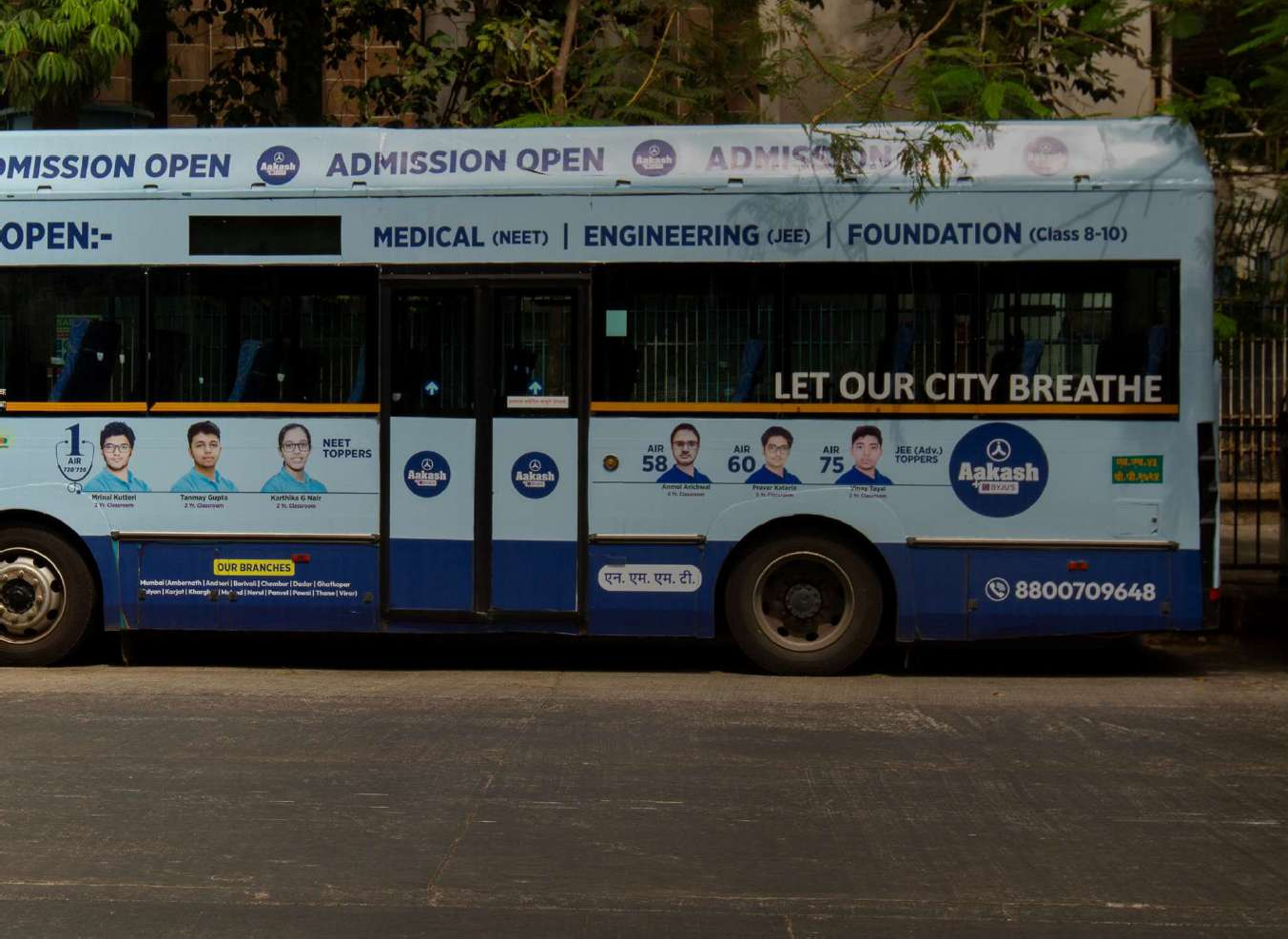 CONDUCTORSIDE
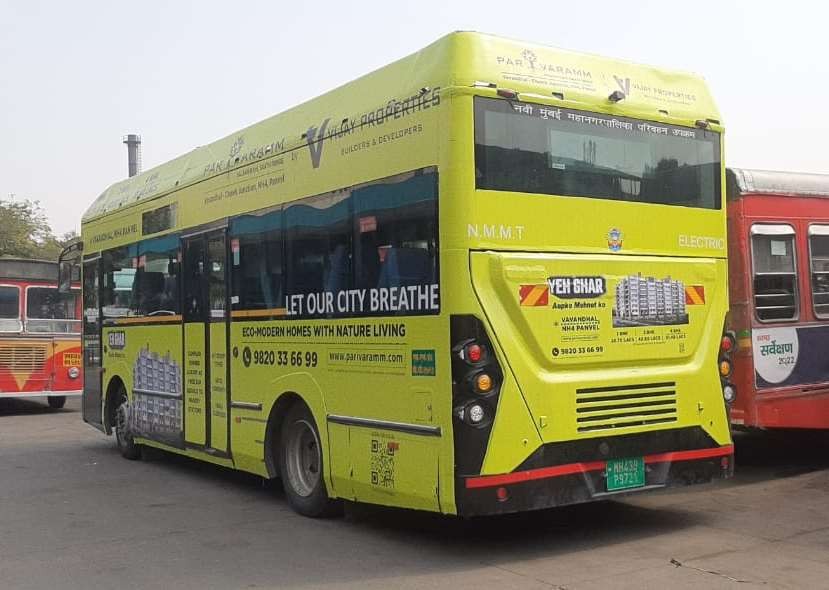 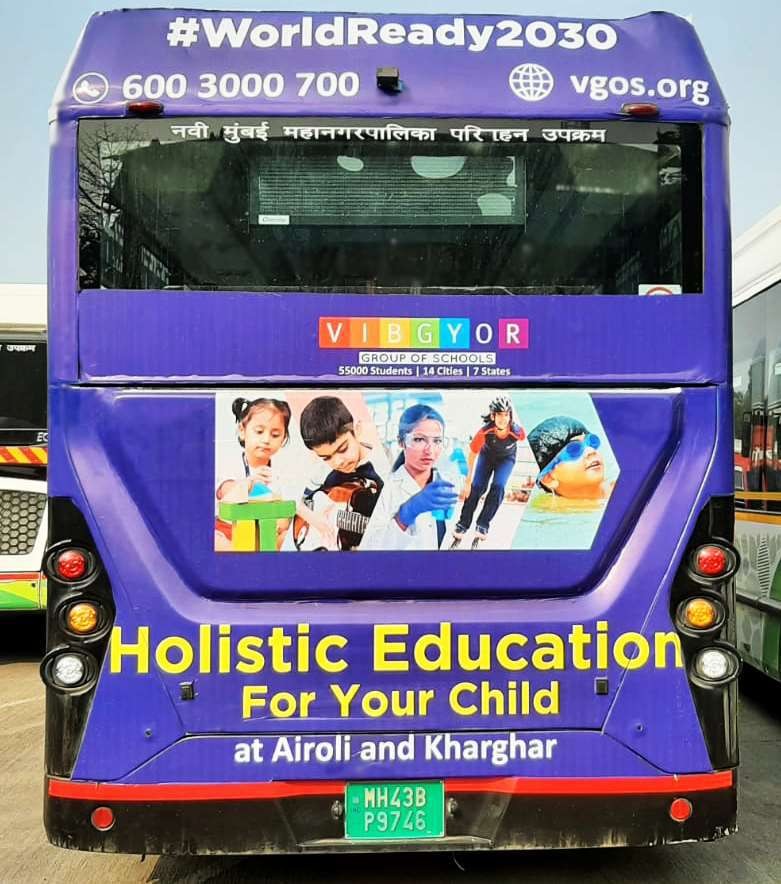 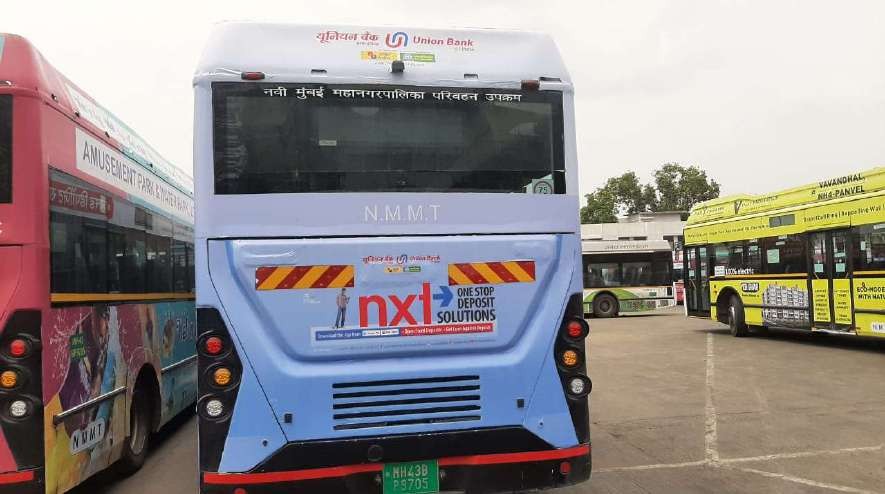 BACK PANEL
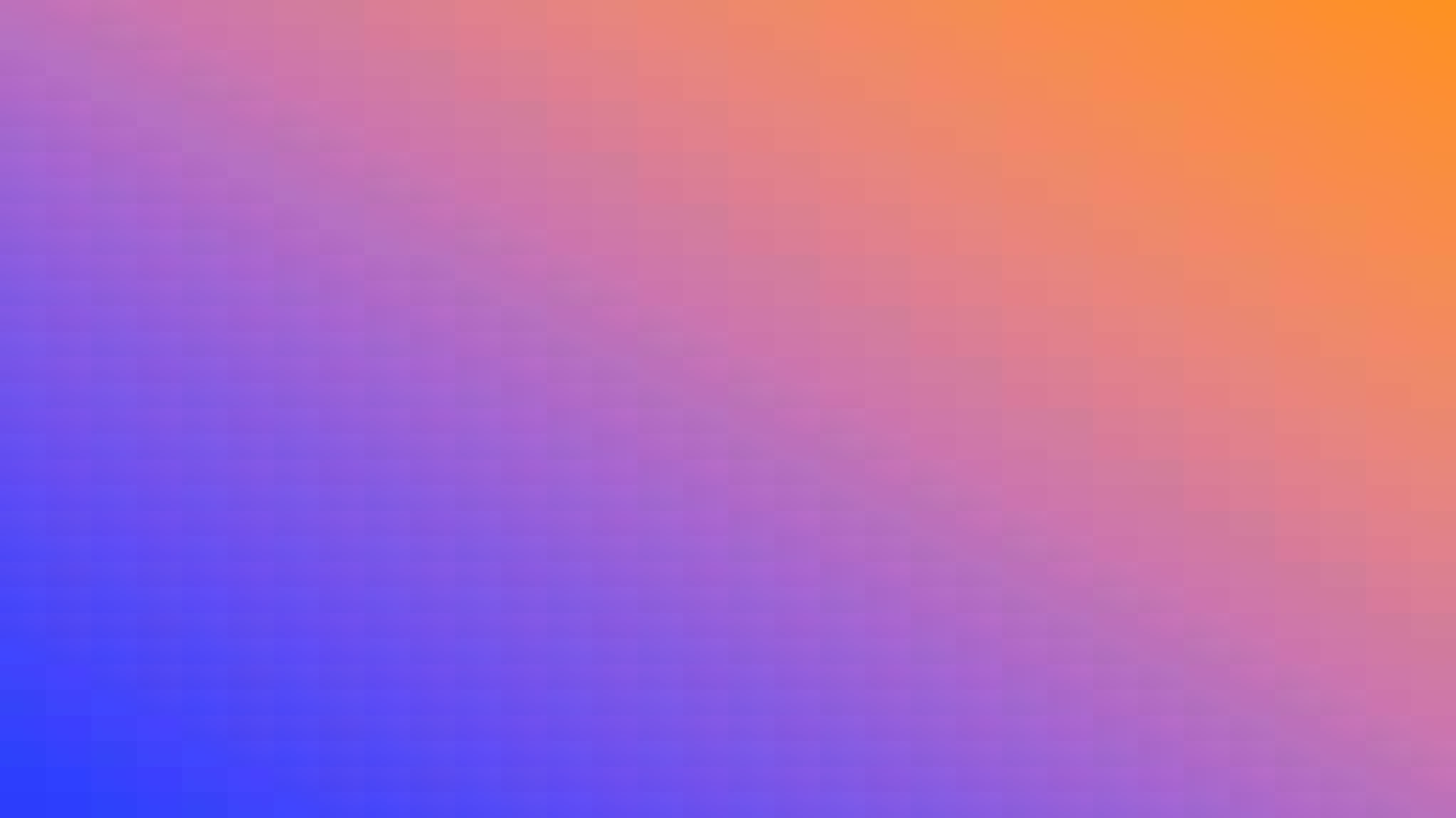 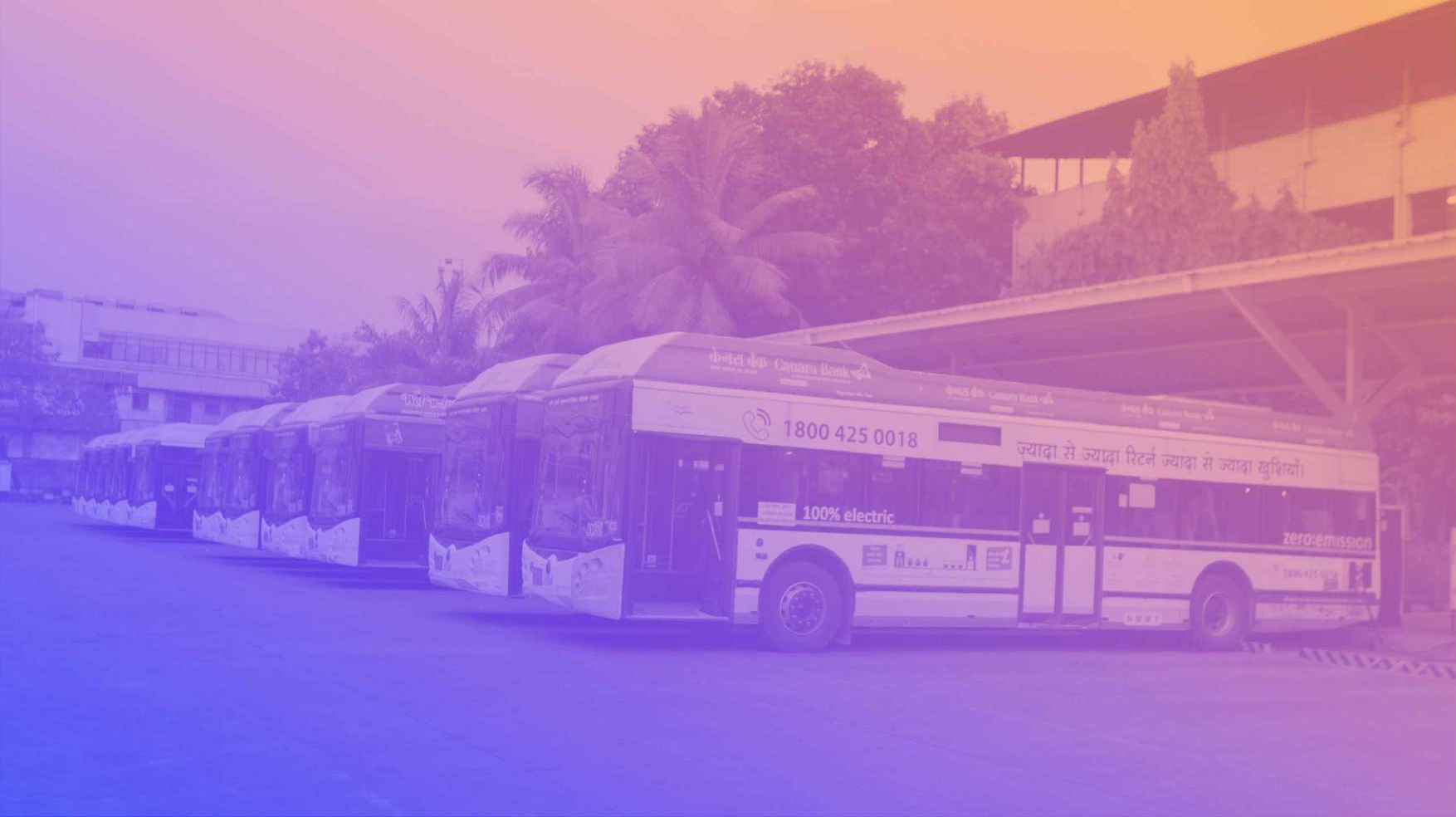 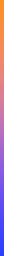 NMMT12 METERELECTRIC BUS
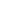 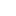 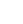 Bus Images
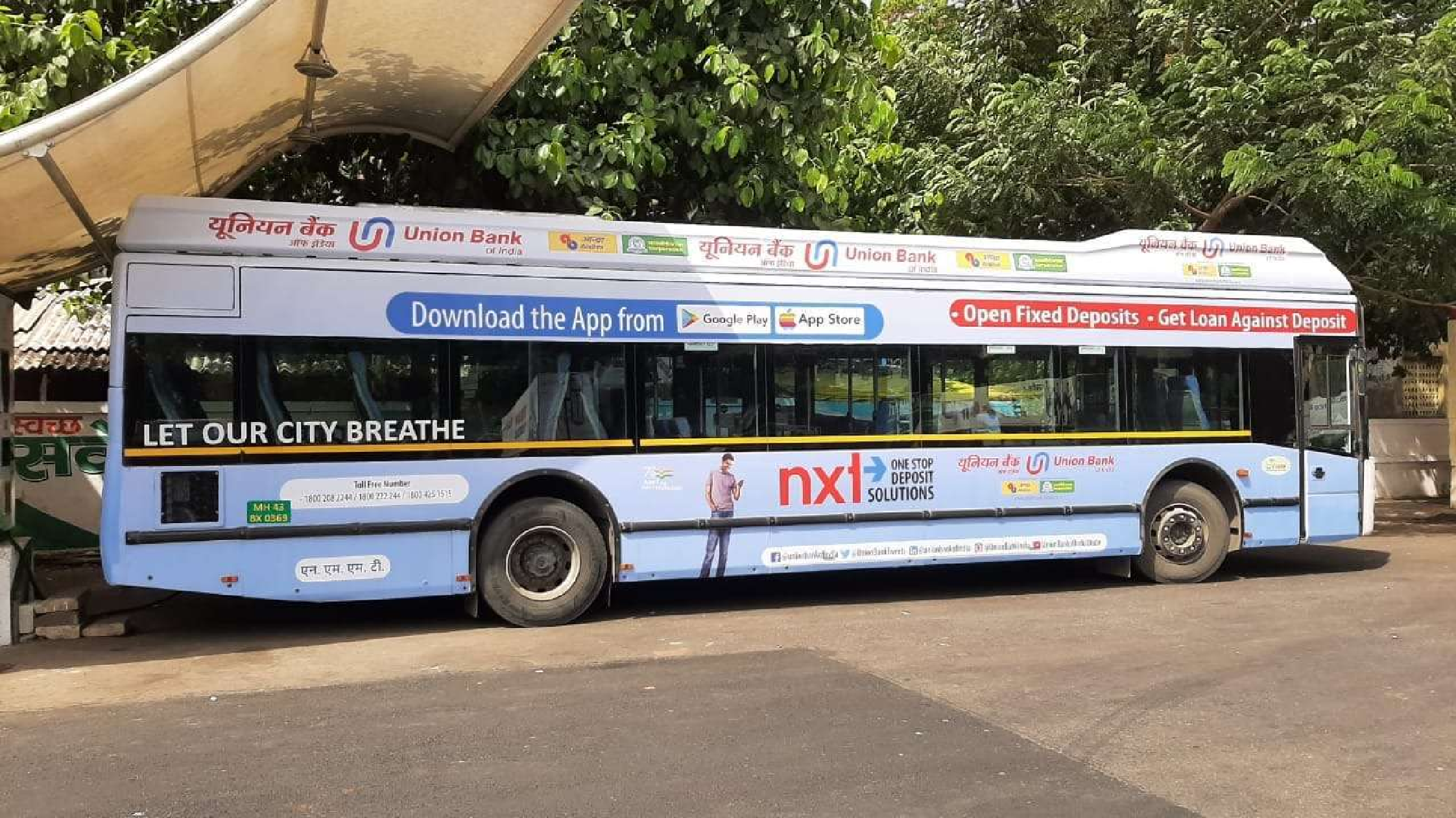 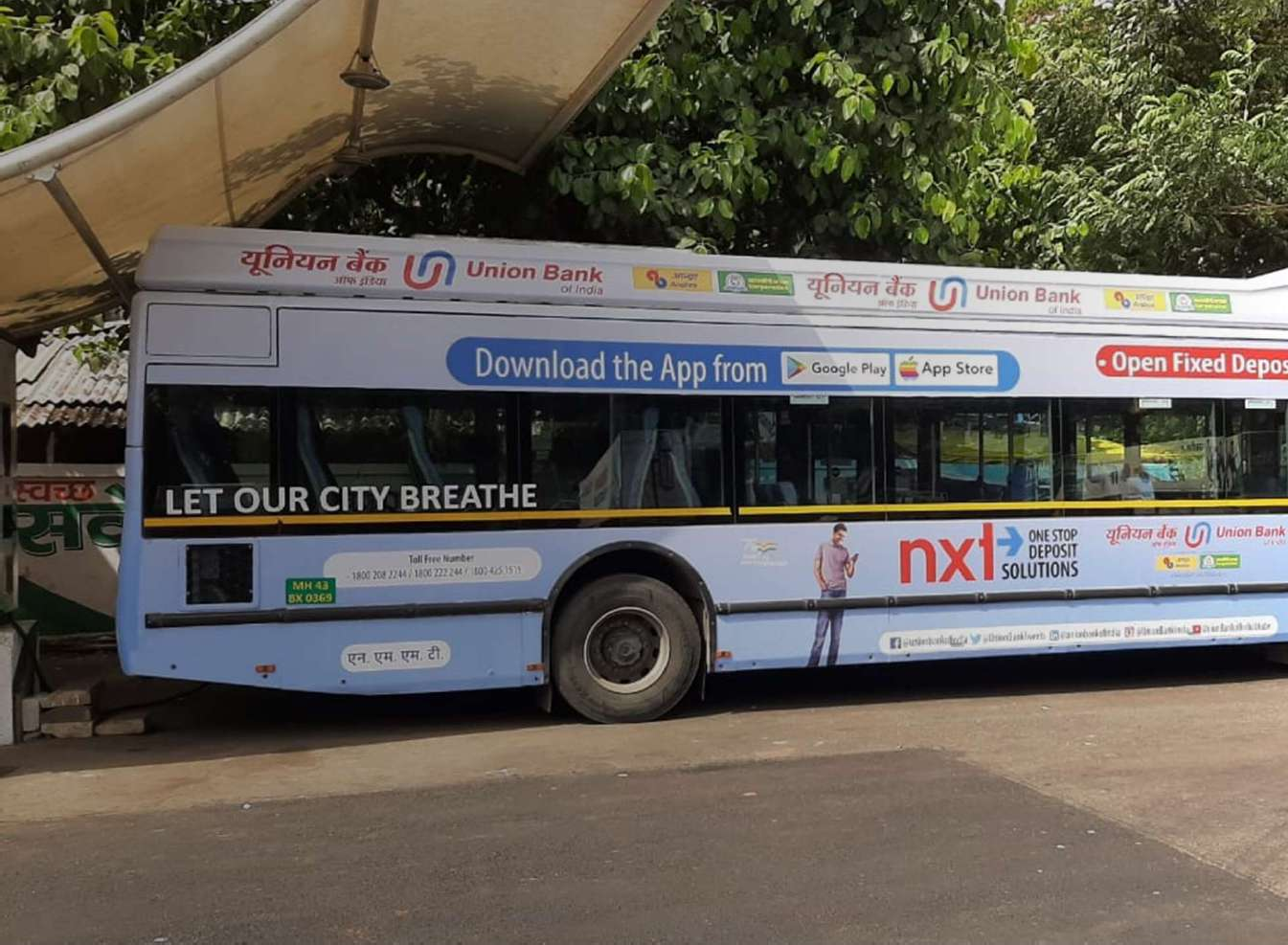 DRIVERSIDE
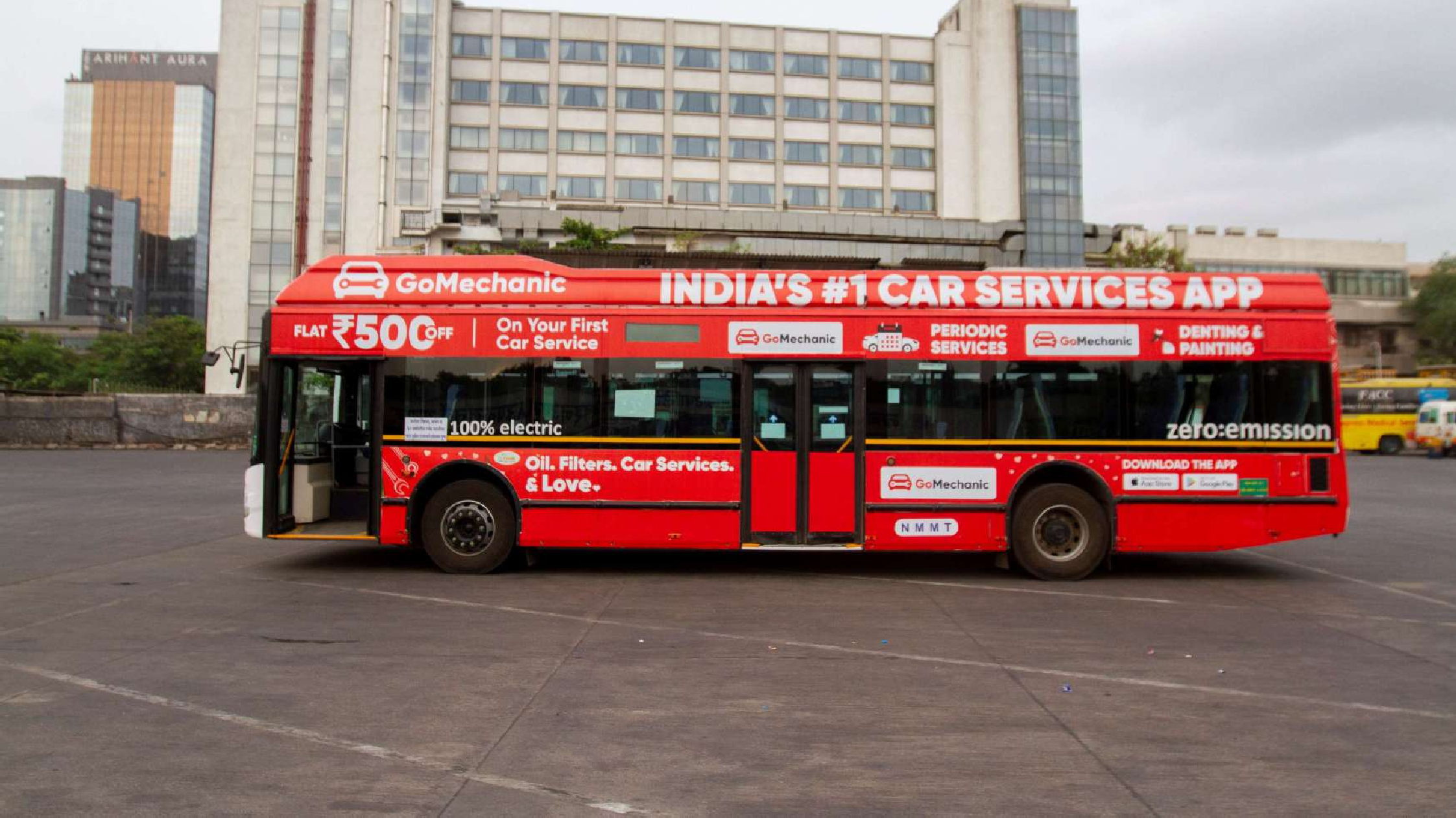 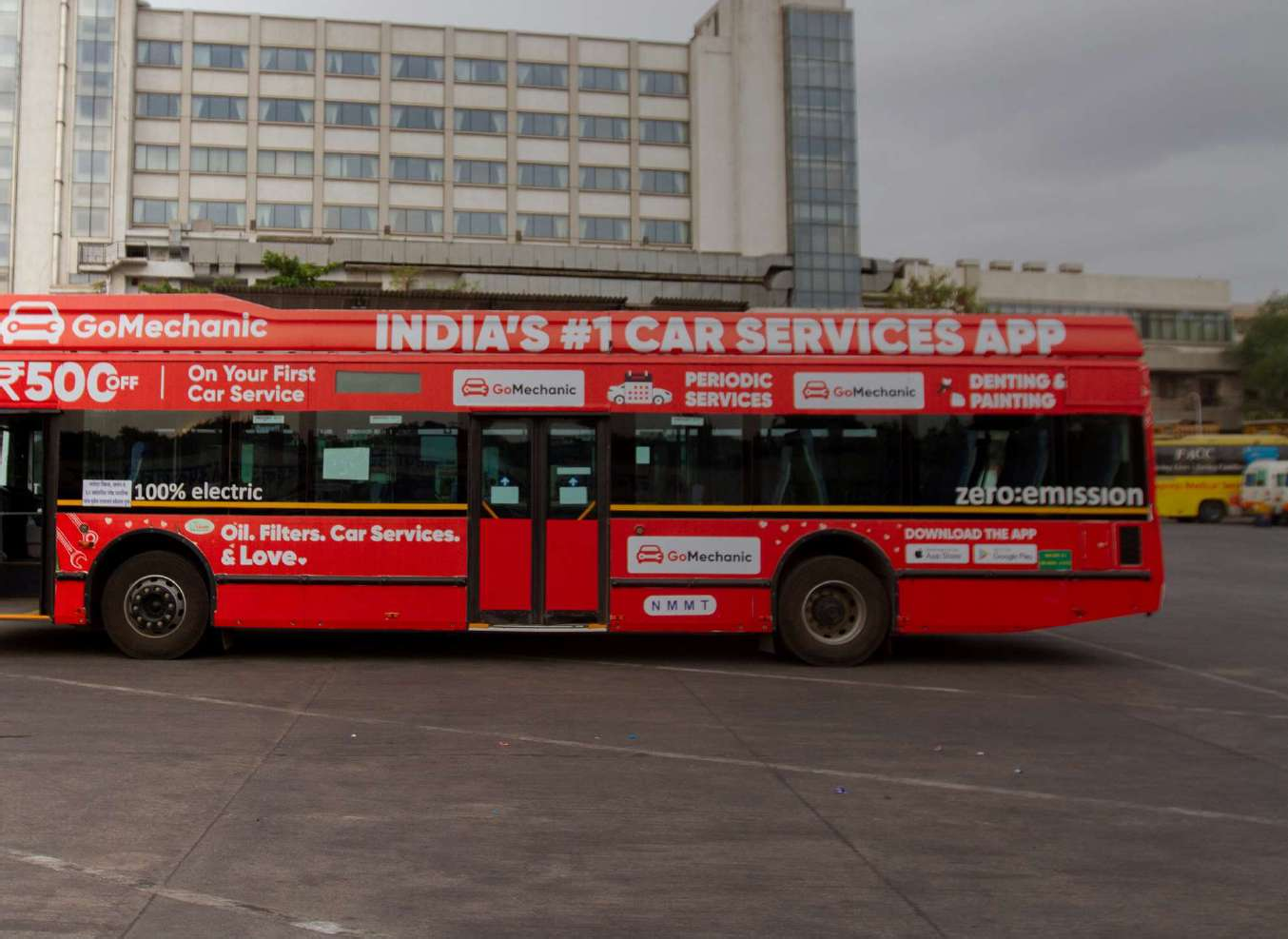 CONDUCTORSIDE
BACK PANEL
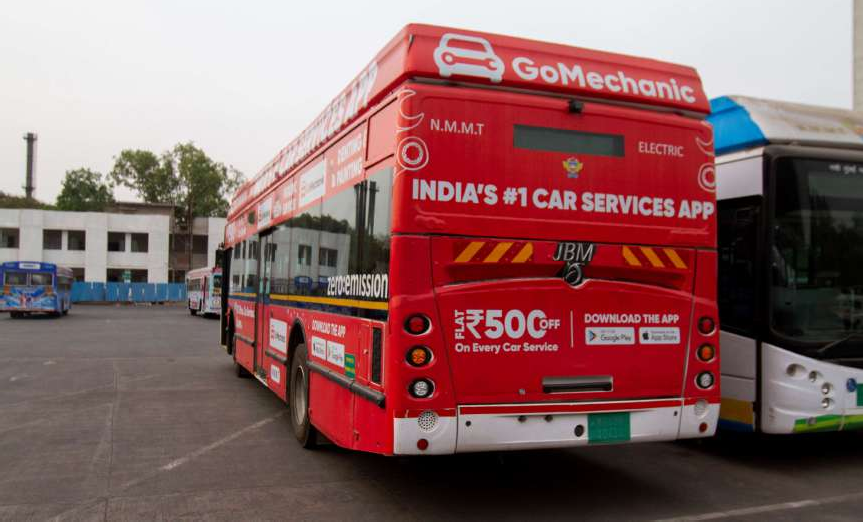 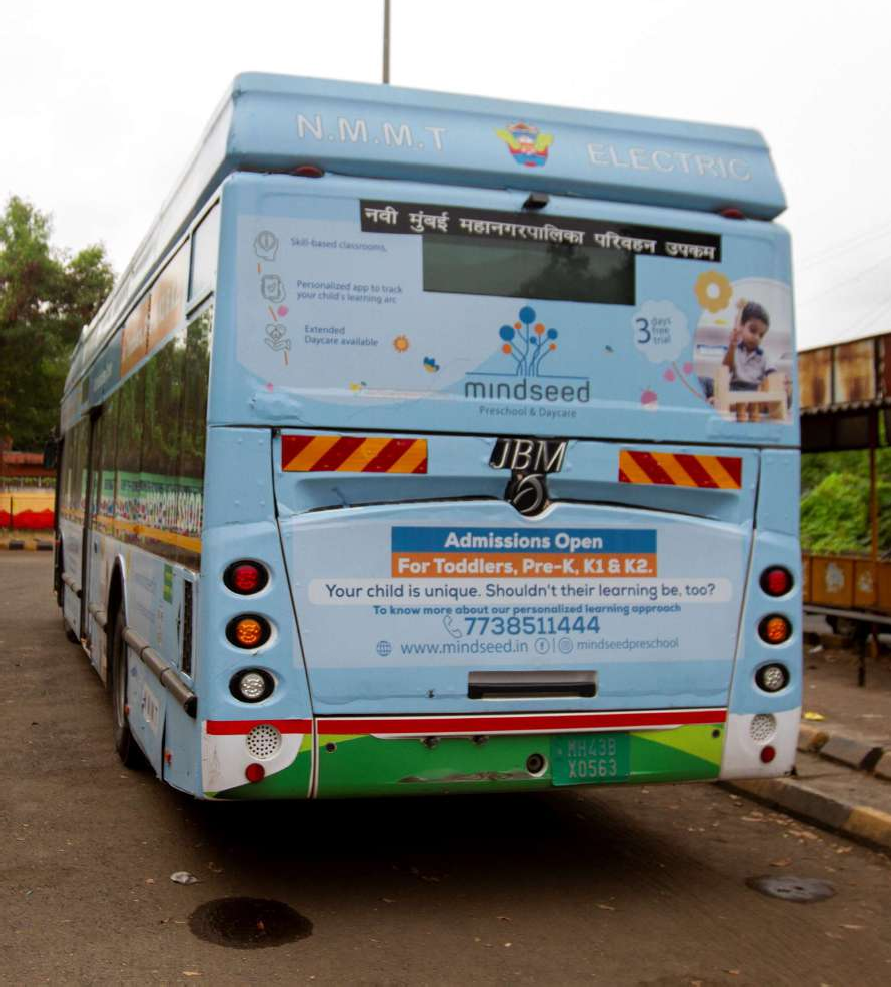 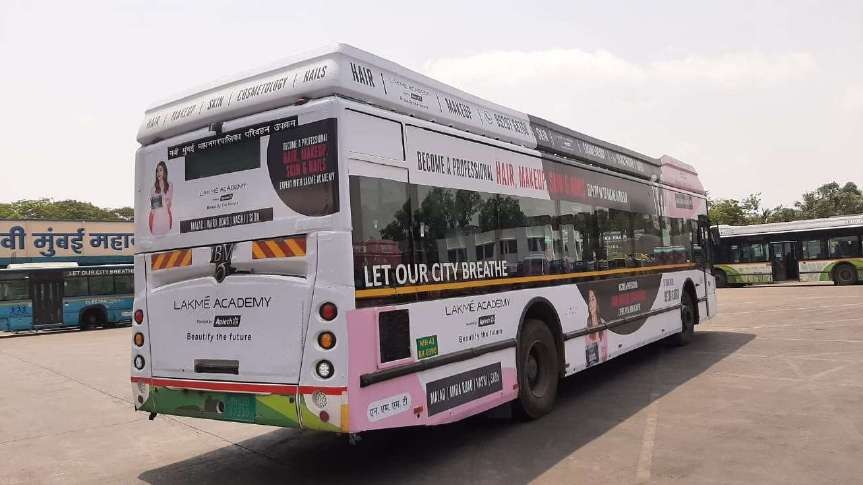 BACK PANEL
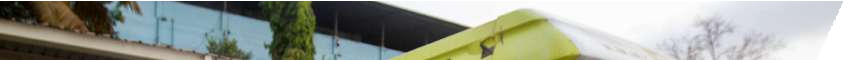 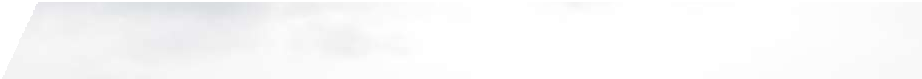 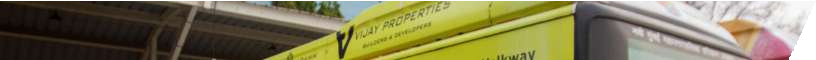 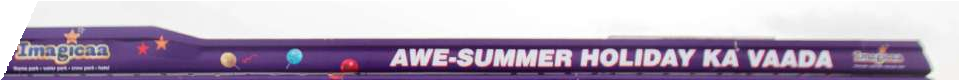 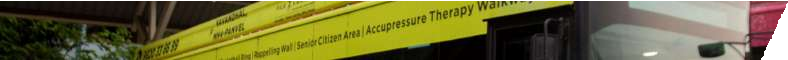 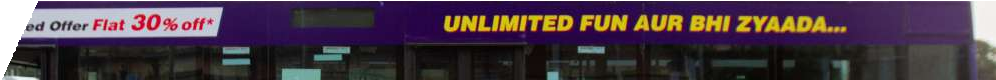 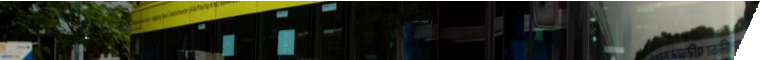 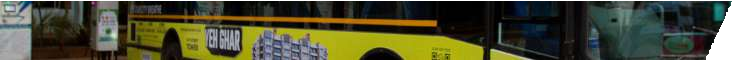 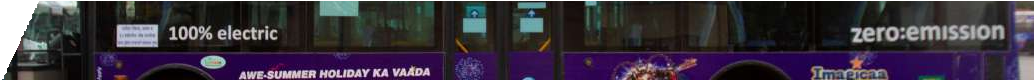 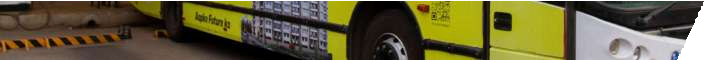 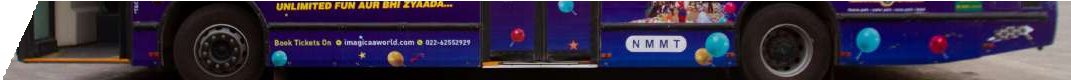 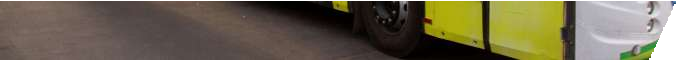 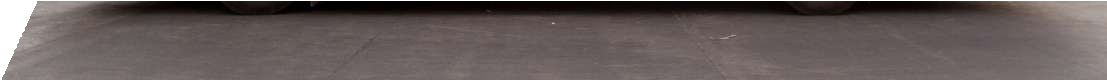 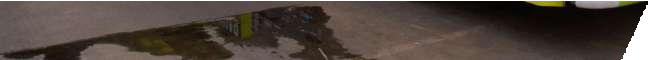 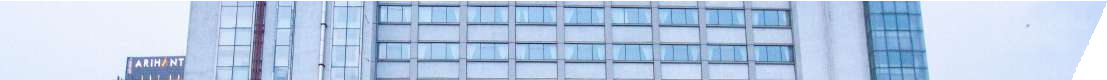 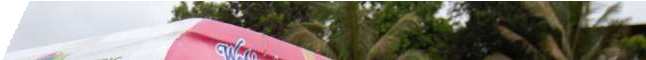 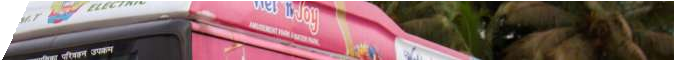 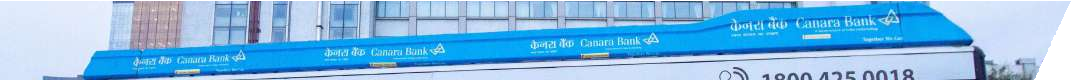 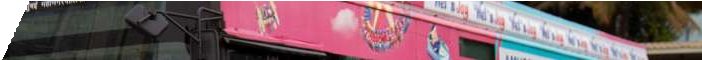 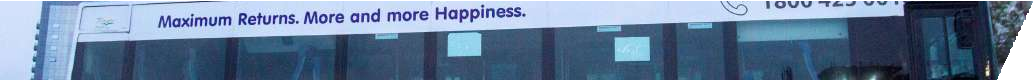 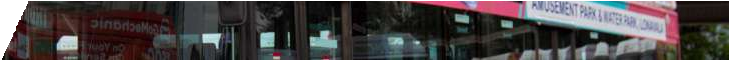 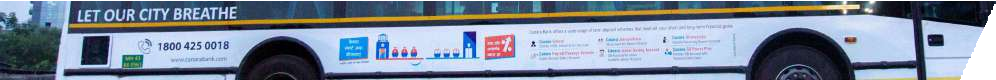 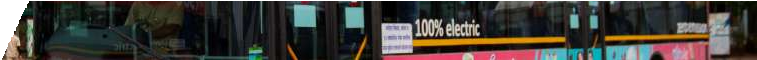 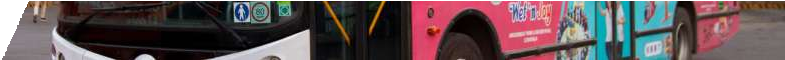 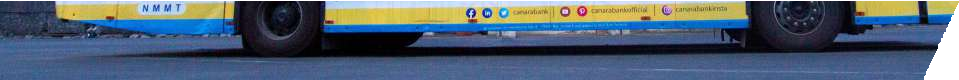 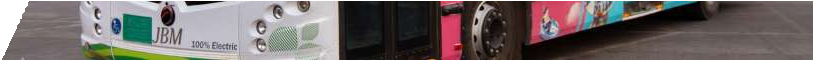 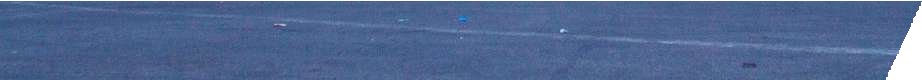 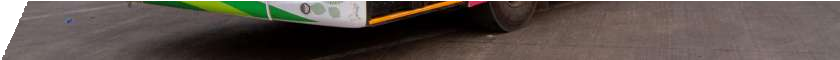 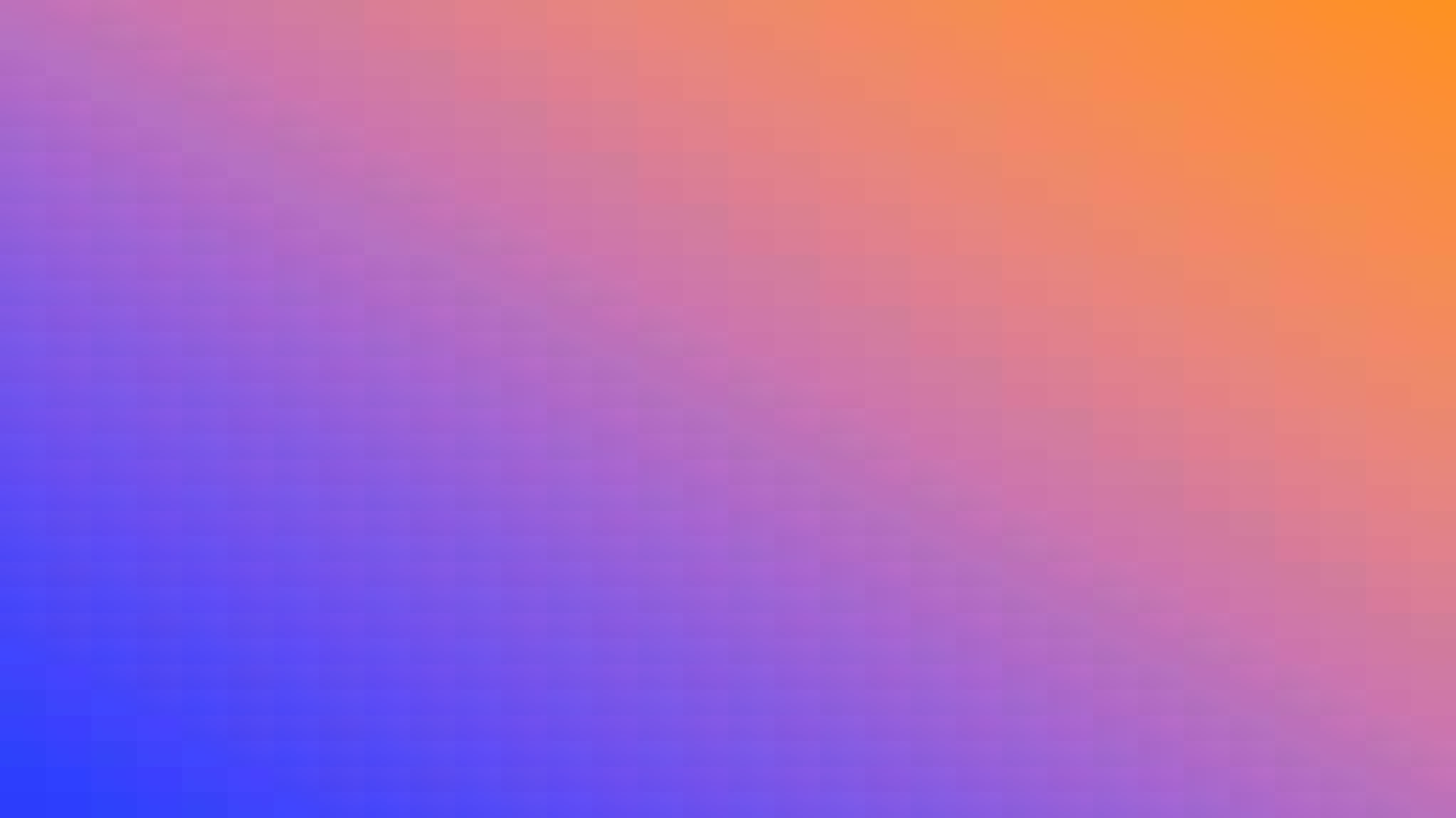 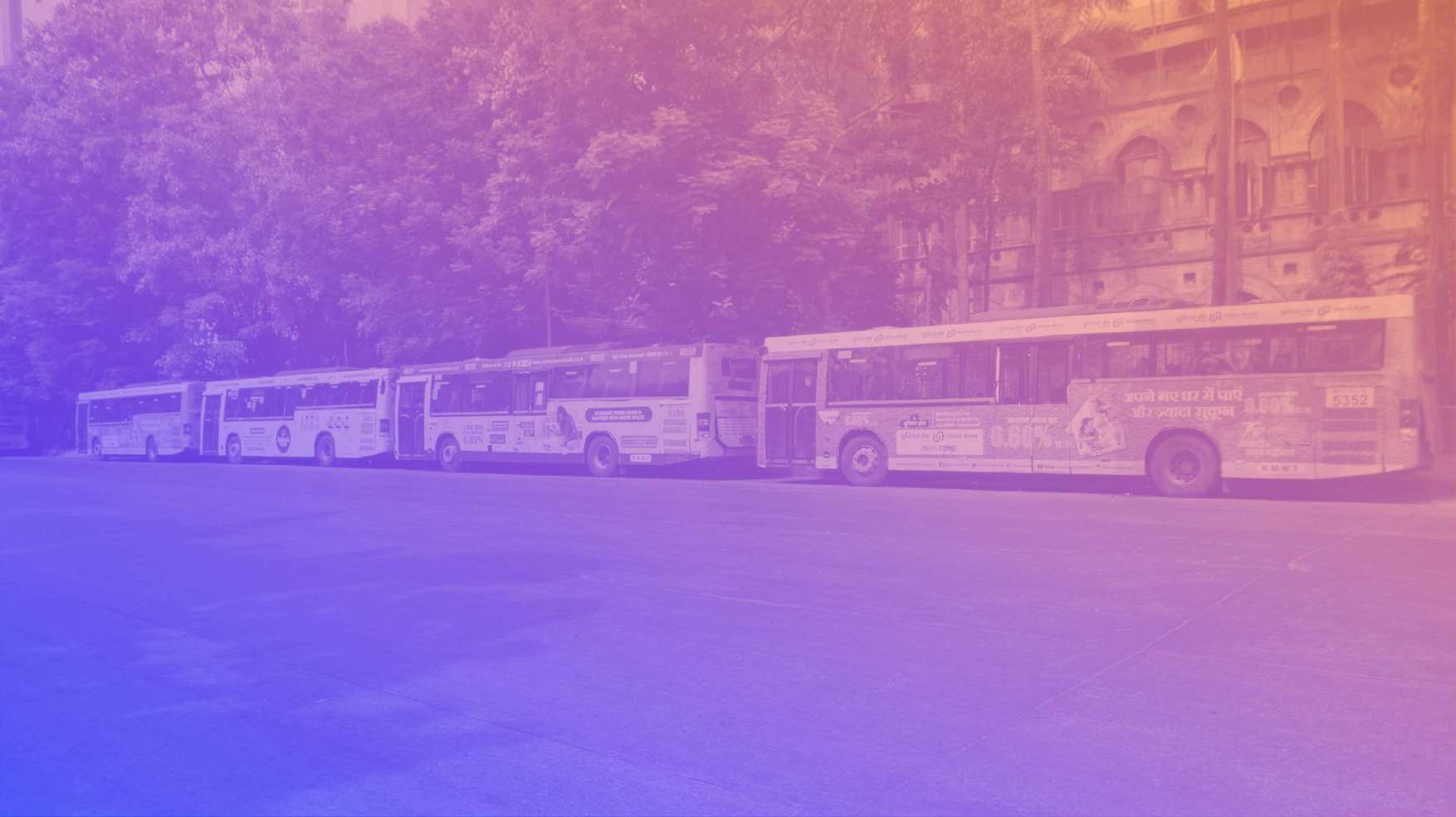 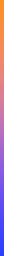 NMMT AC VOLVO
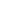 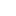 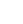 Bus Images
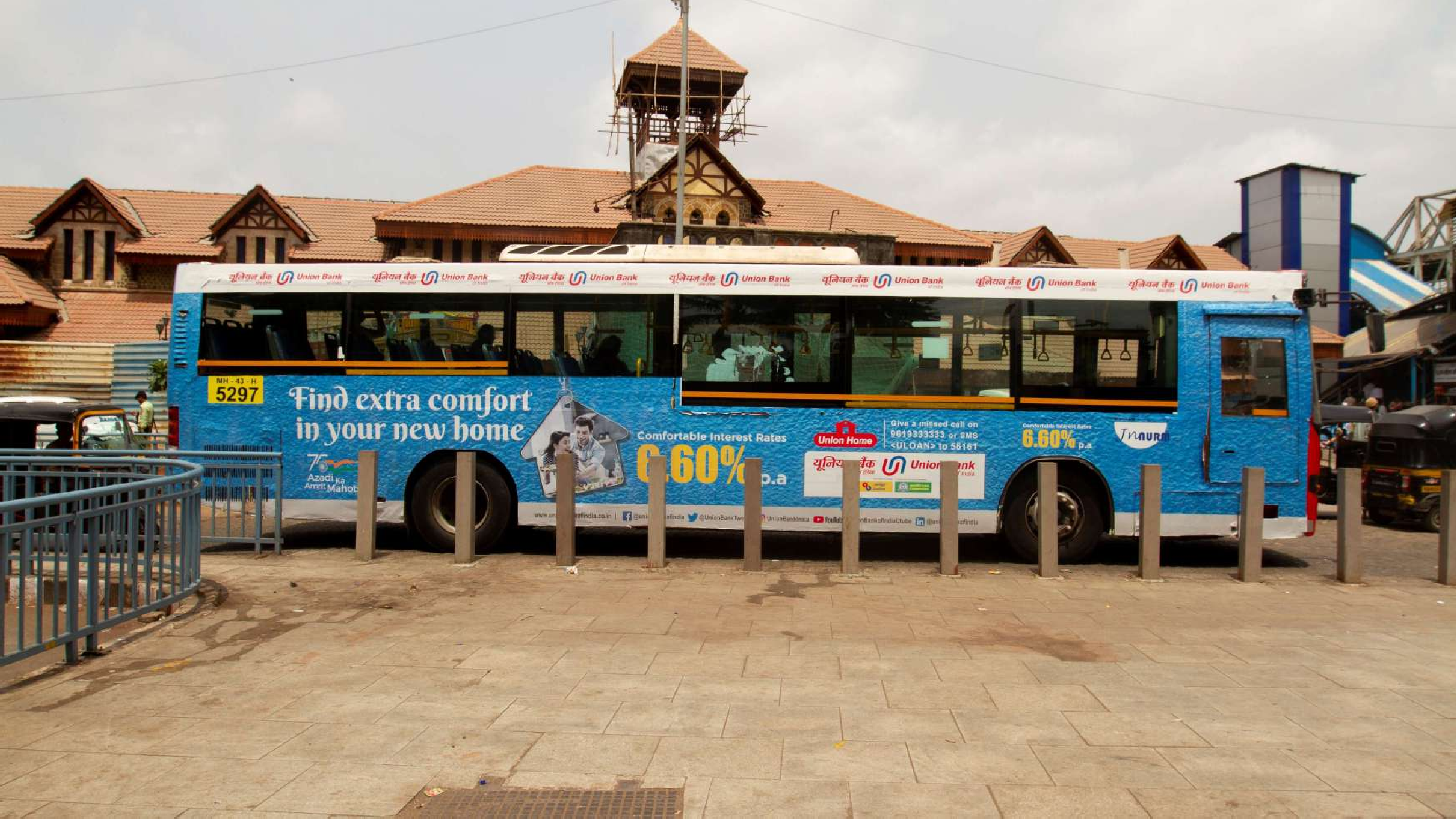 DRIVERSIDE
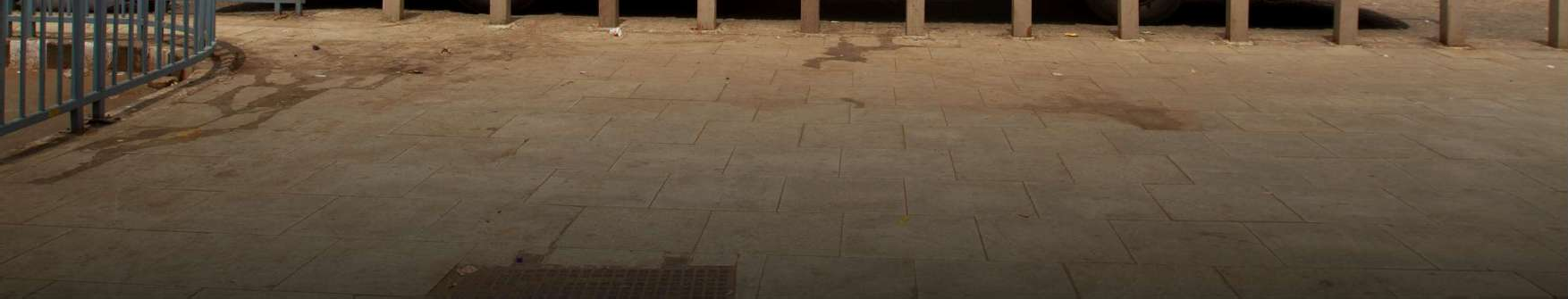 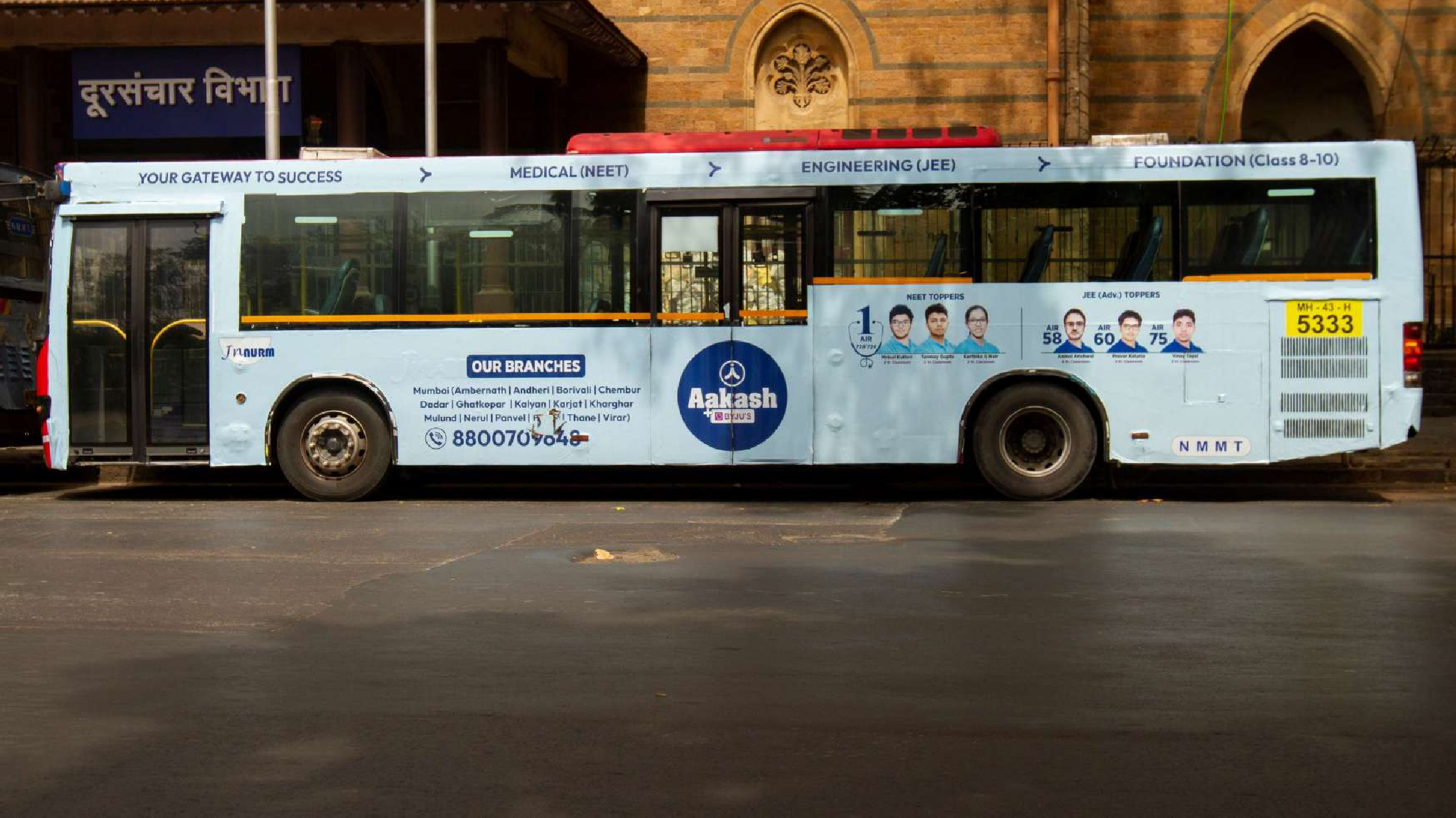 CONDUCTORSIDE
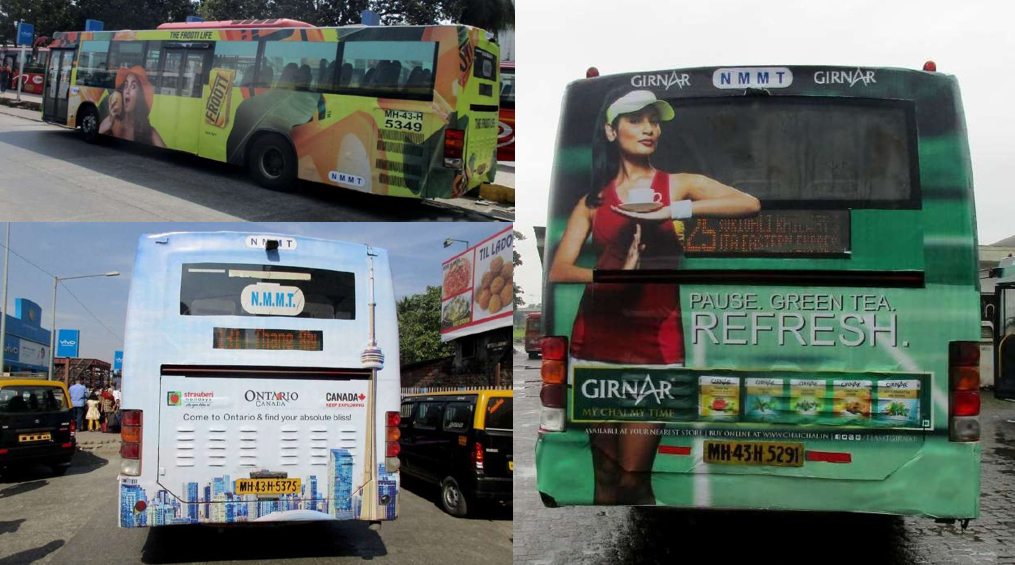 BACK PANEL
BACK PANEL
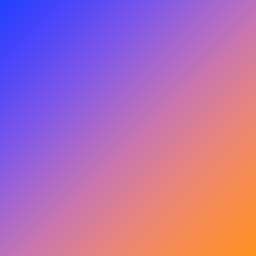 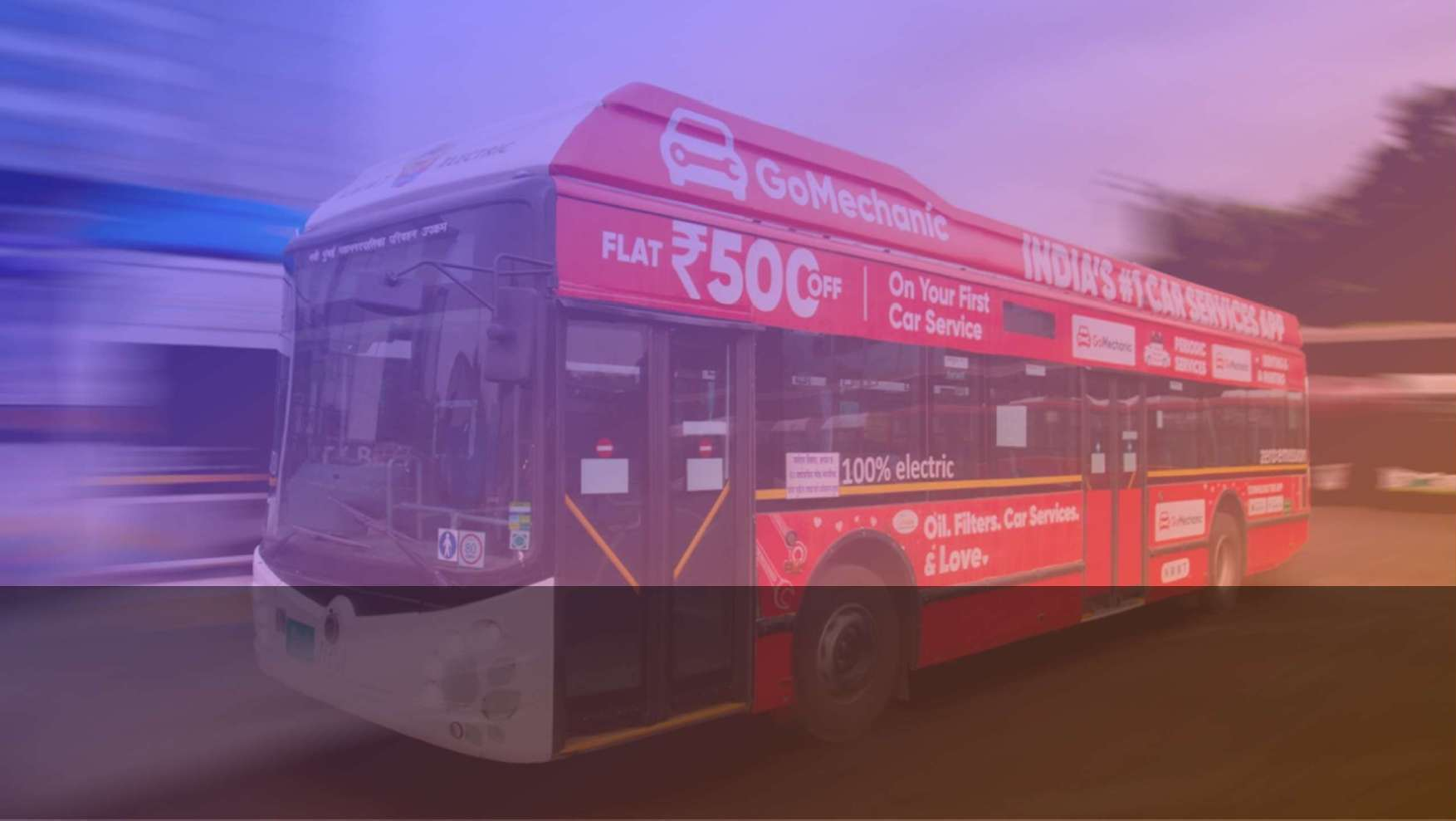 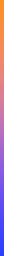 100% Electric Bus
No Heat + No Emissions + No Vibrations = No Vinyl Damage